Нестандартные способы решения уравнений и неравенств (10-11 классы). Часть 1
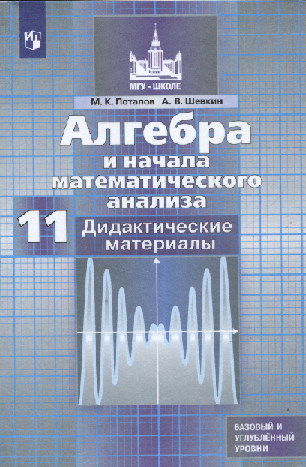 Шевкин Александр Владимирович, Заслуженный учитель РФ, лауреат премии и грантов мэрии Москвы в области образования, к.п.н., с.н.с., стаж работы в школе 44 года, один из авторов учебников математики серии «МГУ-школе», С.М. Никольский и др., Просвещение.
avshevkin@mail.ru        www.shevkin.ru
1
Уравнения, неравенства и их системы
Уважаемые коллеги!
  Сегодня речь пойдёт о способах решения уравнений, неравенств и их систем, которые осваивают в старших классах в небольшом объёме при обучении по общеобразовательной программе и более подробно — по программе углублённого изучения математики. В основе изложения материала — содержание второй главы учебника «Алгебра и начала анализа» для 10-11 классов (С.М. Никольский и др.) и задания из ДМ-11 к нему, плюс задания из сборников для подготовки к ЕГЭ и других источников. Это хороший ориентир в подготовке к ЕГЭ, к поступление в вузы с повышенными требованиями к математической подготовке школьников.
2
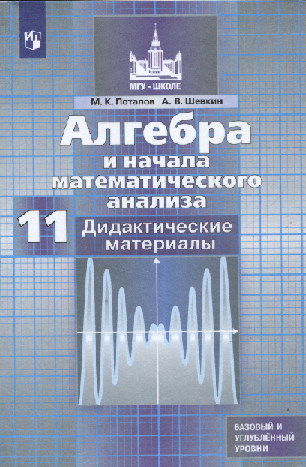 Вступление
Сначала вспомним основные моменты изученного в 10 классе. В разделе «Материалы для подготовки к самостоятельным работам» книги «Дидактические материалы» для 11 класса есть несколько простых работ, на материале можно повторить изученную теорию. Посмотрим задания, решения которых разобраны в книжке.
   Кстати, такие разделы для подготовки к СР есть в каждой книге дидактических материалов с 5 по 11 класс. Это наш ответ «Чемберлену» — сайтам типа «ГДЗ.РУ», которые часто дают решения, никак не связанные с методами, изложенными в учебниках. Особенно в младших классах.
3
29. Равносильные преобразования уравнений
Перечислим основные преобразования уравнений с одним неизвестным x, приводящие к уравнению, равносильному исходному.
  1. Перенос члена уравнения (с противоположным знаком) из одной части уравнения в другую.
  2. Умножение (деление) обеих частей уравнения на неравное нулю число.
  3. Применение тождеств, т. е. равенств, справедливых для каждого x ∈ R.
  4. Возведение уравнения в нечётную степень.
  5. Извлечение из обеих частей уравнения корня нечётной степени.
4
29. Равносильные преобразования уравнений
5
30. Равносильные преобразования неравенств
Перечислим основные преобразования неравенств с одним неизвестным x, приводящие к неравенству того же знака, равносильному исходному.
  1. Перенос члена неравенства (с противоположным знаком) из одной части неравенства в другую.
  2. Умножение (деление) обеих частей неравенства на положительное число.
  3. Применение тождеств.
  4. Возведение неравенства в нечётную степень.
  5. Извлечение из обеих частей неравенства корня нечётной степени.
6
30. Равносильные преобразования неравенств
7
30. Равносильные преобразования неравенств
8
31. Уравнения-следствия
9
31. Уравнения-следствия
10
31. Уравнения-следствия
11
32. Уравнения-следствия (продолжение)
12
32. Уравнения-следствия (продолжение)
13
32. Уравнения-следствия (продолжение)
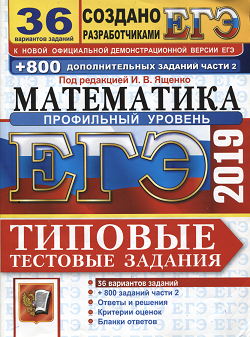 14
32. Уравнения-следствия (продолжение)
15
32. Уравнения-следствия (продолжение)
16
32. Уравнения-следствия (продолжение)
17
33. Решение уравнений с помощью систем
18
33. Решение уравнений с помощью систем
19
33. Решение уравнений с помощью систем
20
33. Решение уравнений с помощью систем
21
34. Решение уравнений с помощью систем (продолжение)
22
34. Решение уравнений с помощью систем (продолжение)
23
34. Решение уравнений с помощью систем (продолжение)
24
34. Решение уравнений с помощью систем (продолжение)
25
35.* Уравнения вида f (α (x)) = f (β (x))
26
35.* Уравнения вида f (α (x)) = f (β (x))
27
35.* Уравнения вида f (α (x)) = f (β (x))
28
35.* Уравнения вида f (α (x)) = f (β (x))
29
35.* Уравнения вида f (α (x)) = f (β (x))
30
36. Решение неравенств с помощью систем
31
36. Решение неравенств с помощью систем
32
36. Решение неравенств с помощью систем
33
36. Решение неравенств с помощью систем
34
36. Решение неравенств с помощью систем
35
36. Решение неравенств с помощью систем
36
Самоконтроль: графики функций
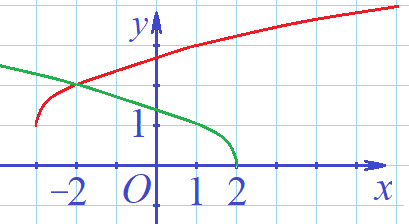 37
37. Решение неравенств с помощью систем (продолжение)
38
37. Решение неравенств с помощью систем (продолжение)
39
37. Решение неравенств с помощью систем (продолжение)
40
37. Решение неравенств с помощью систем (продолжение)
41
38.* Неравенства вида f (α (x)) > f (β (x))
42
38.* Неравенства вида f (α (x)) > f (β (x))
43
38.* Неравенства вида f (α (x)) > f (β (x))
44
38.* Неравенства вида f (α (x)) > f (β (x))
45
38.* Неравенства вида f (α (x)) > f (β (x))
46
38.* Неравенства вида f (α (x)) > f (β (x))
47